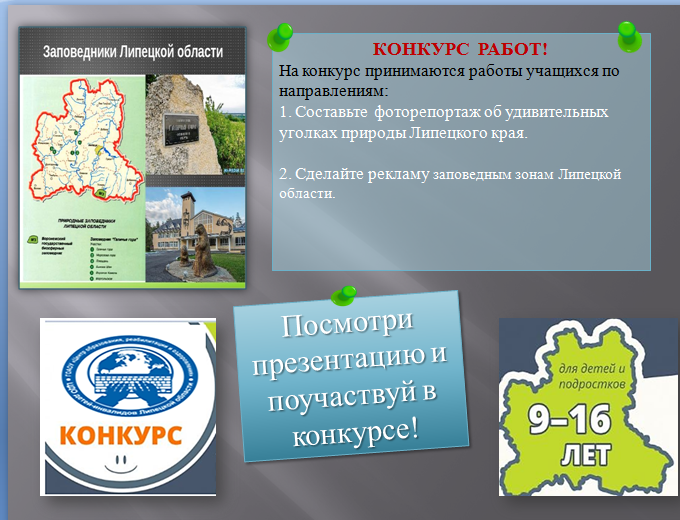 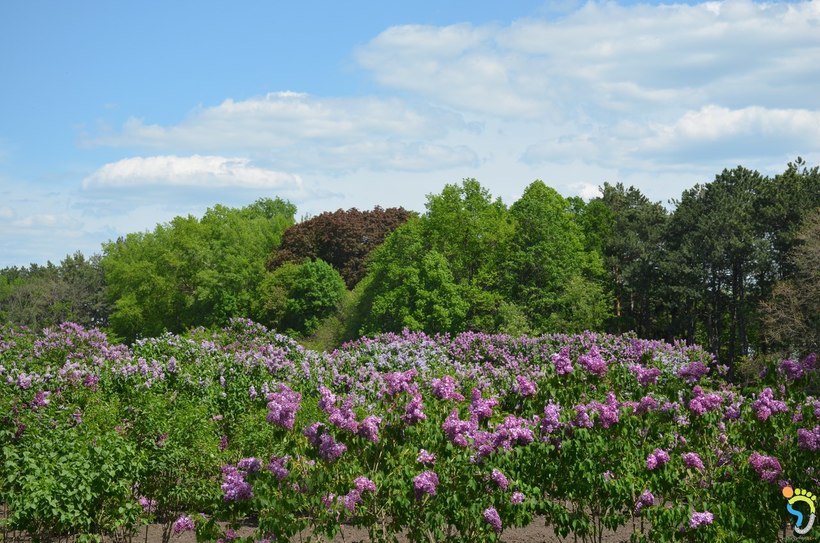 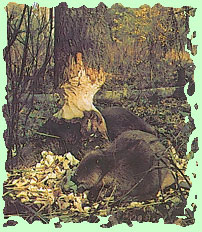 Охраняемые территории Липецкой области
Липецкая область – небольшая по занимаемой площади, но на этой густо заселенной и интенсивно освоенной человеком земле уцелели уникальные природные объекты, заслуживающие особенно внимательного к ним отношения, заповедники, заказники и памятники природы.
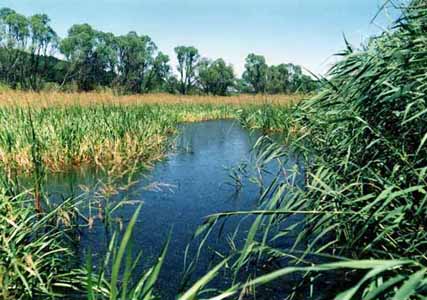 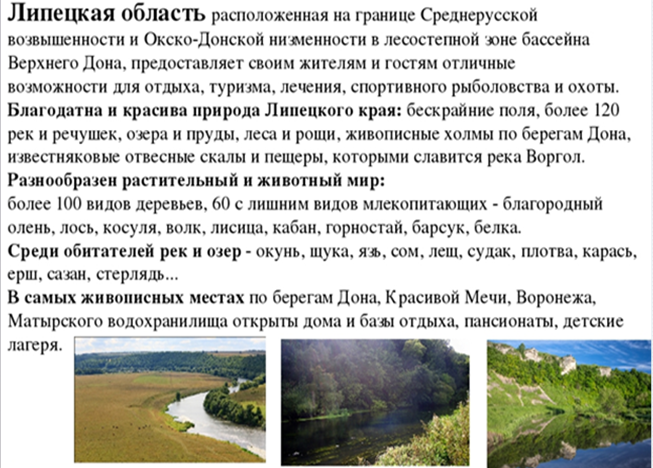 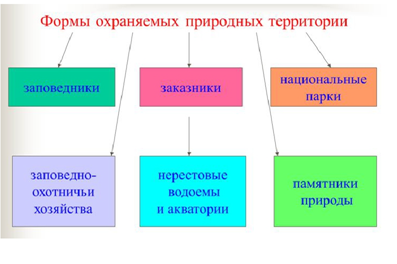 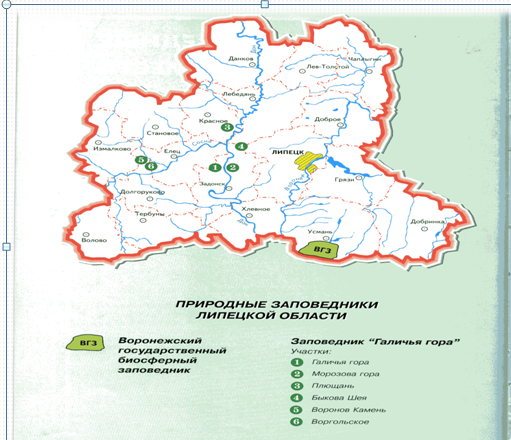 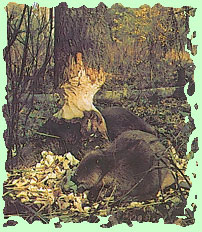 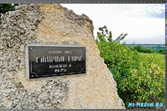 Заповедные места  Липецкого края
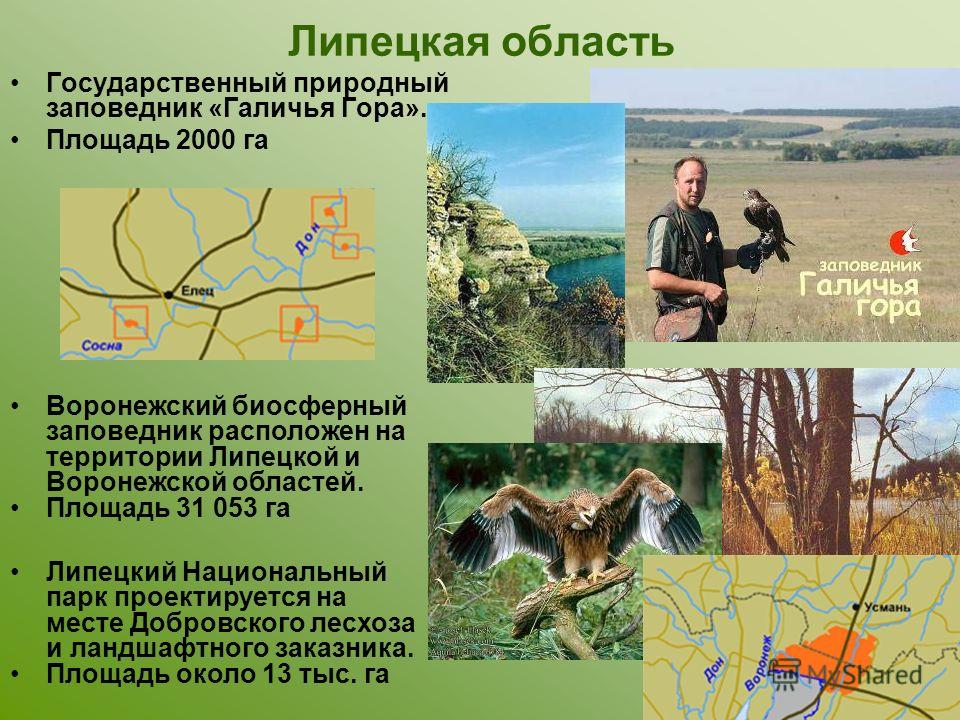 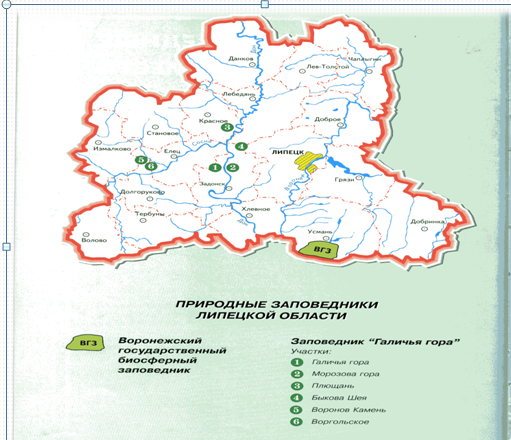 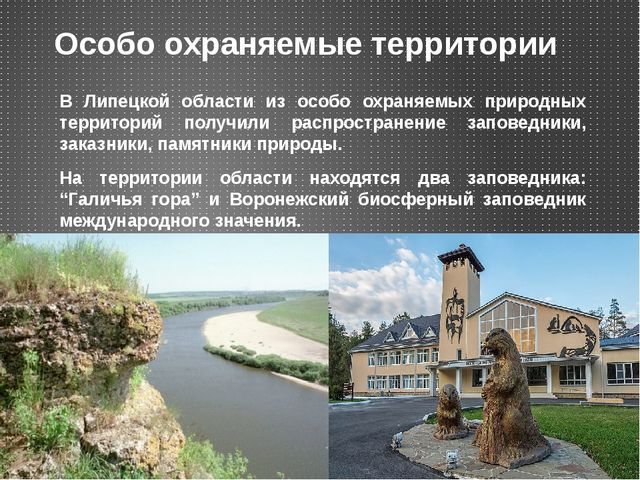 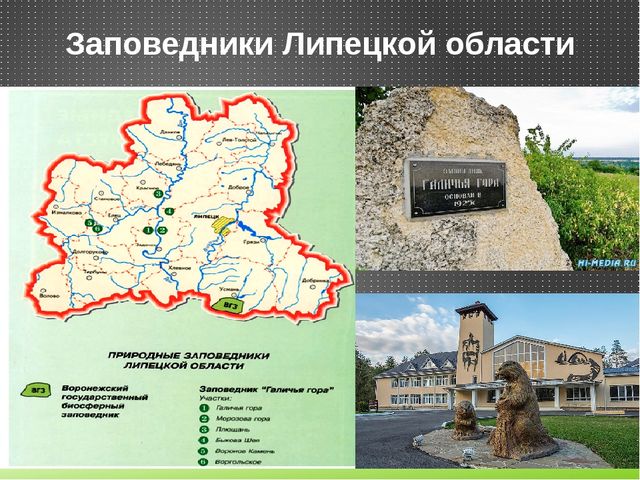 Заповедники - образцы нетронутой, дикой природы - по праву называют природными лабораториями.

 Они особенно нужны нам сейчас, когда мы должны понять направления изменений природной Среды под влиянием деятельности человека и отыскать пути наиболее бережного и разумного использования ее богатств.
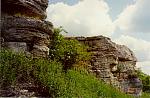 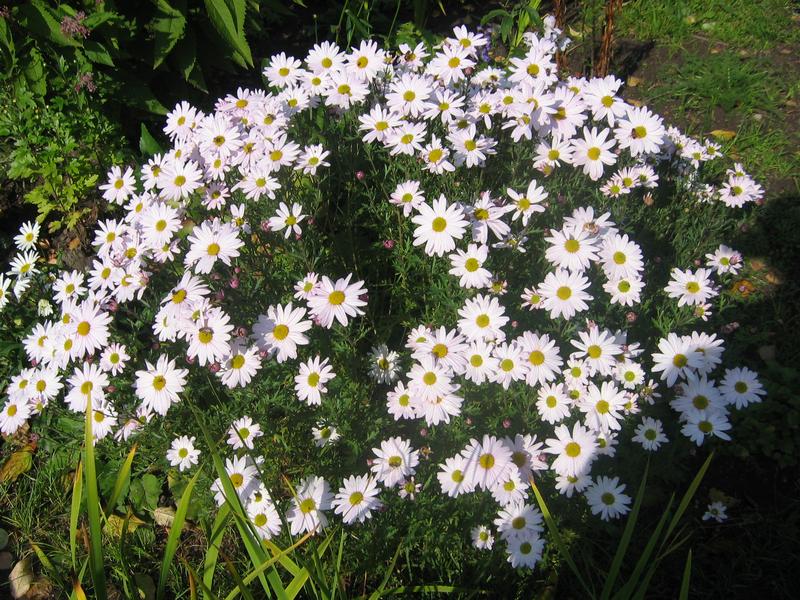 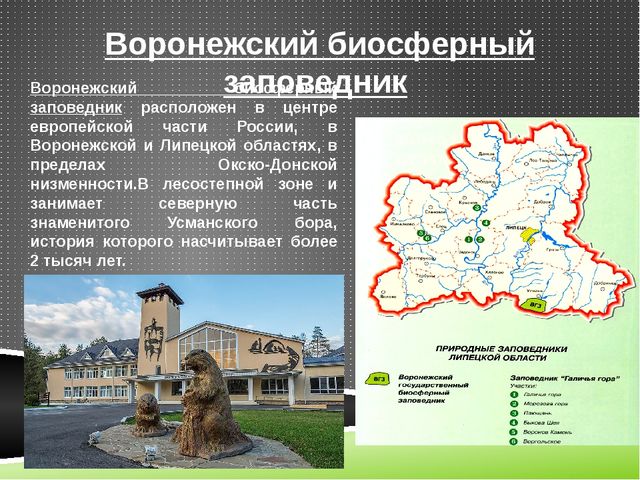 ГЕОГРАФИЧЕСКОЕ ПОЛОЖЕНИЕ ЗАПОВЕДНИКА
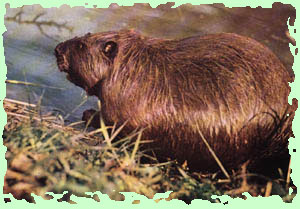 Воронежский биосферный заповедник 
   расположен в центре России, в Воронежской и Липецкой областях. Расположен в пределах Окско-Донской низменности.
    В лесостепной зоне и занимает северную часть знаменитого Усманского бора, история которого насчитывает более 2 тысяч лет.

Своим возникновением Воронежский заповедник обязан речному бобру. 
Этот ценный зверек к началу нашего века был почти полностью истреблен на территории нашей страны. 

Жалкие остатки бобра сохранились в поймах некоторых мелких рек, в т.ч. Усманки, протекающей на территории нашего заповедника. 
Для сохранения найденных здесь зверьков и был создан в 1923 г бобровый заказник, который был узаконен правительством как заповедник в 1927 г.
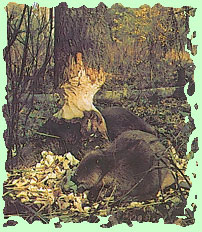 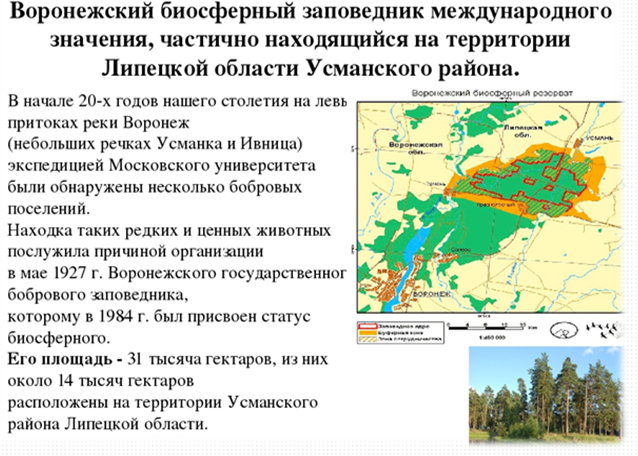 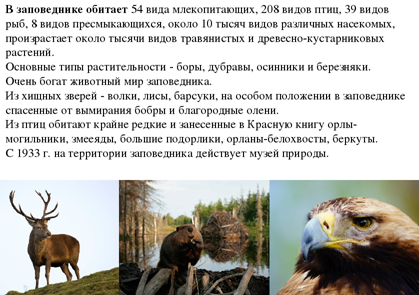 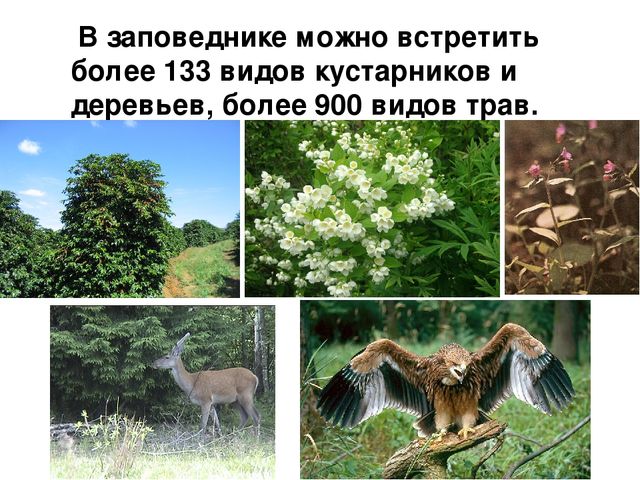 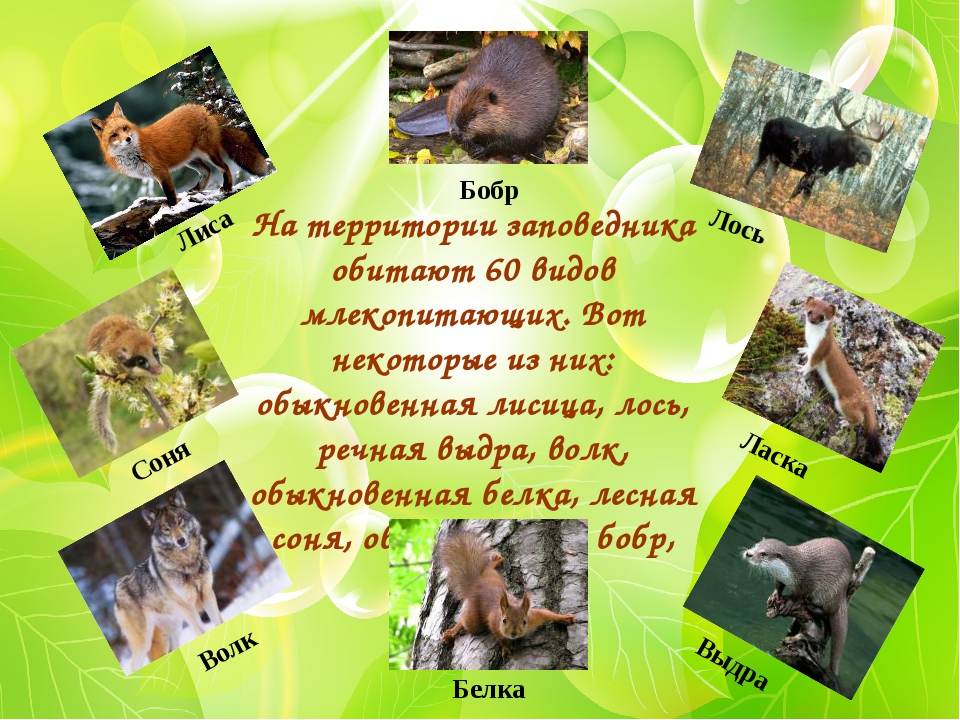 Замок принцессы Ольденбургской
В 1879 году император Александр II подарил на свадьбу своей родственнице, герцогине Ольденбургской, имение в поселке Рамонь.

Более века назад на огороженной многокилометровым забором территории содержались олени, привезенные из Европы для разведения в рамонских лесах. 
Впоследствии они стали родоначальниками ныне существующего стада в Воронежском государственном биосферном заповеднике.
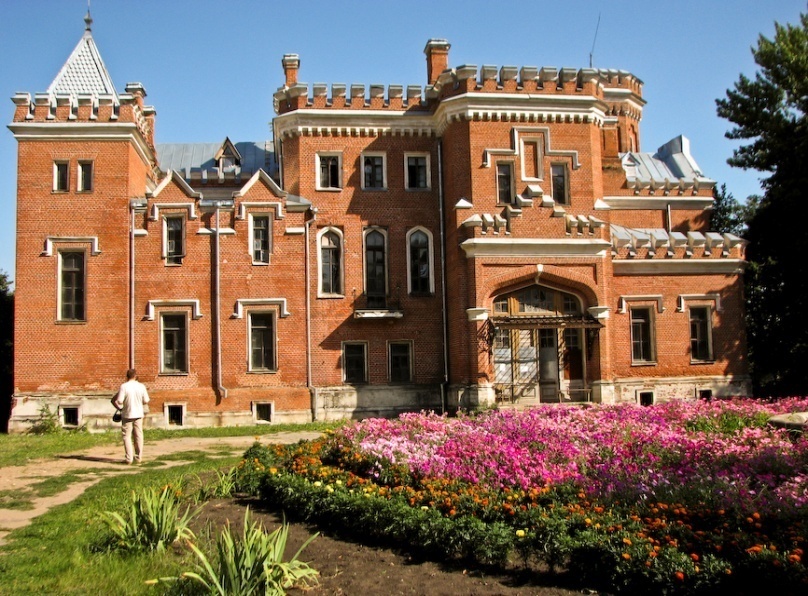 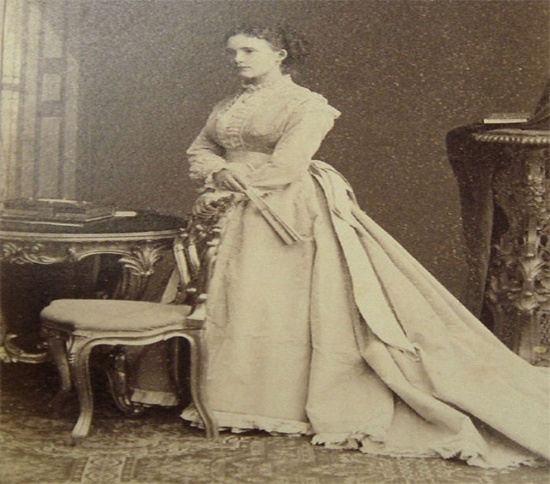 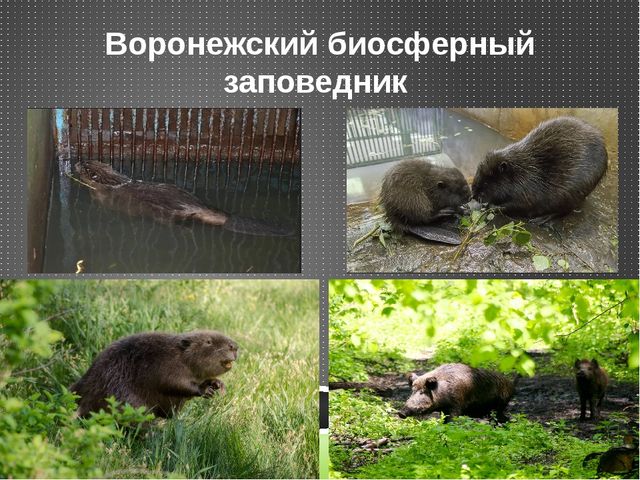 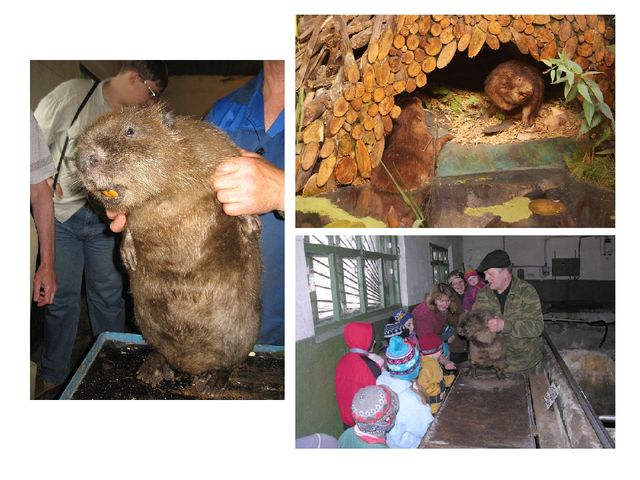 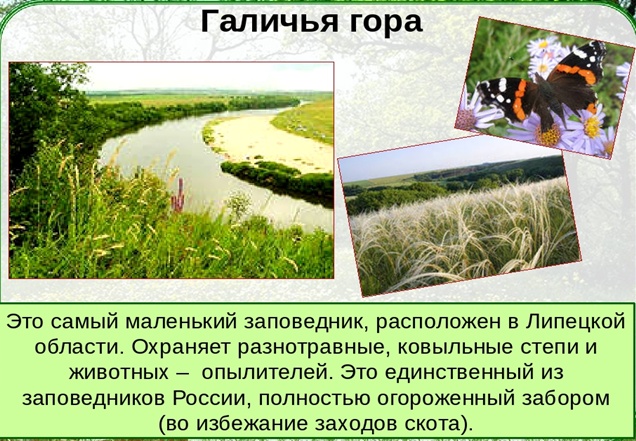 «Страна живых ископаемых» - так говорят о заповеднике «Галичья гора»
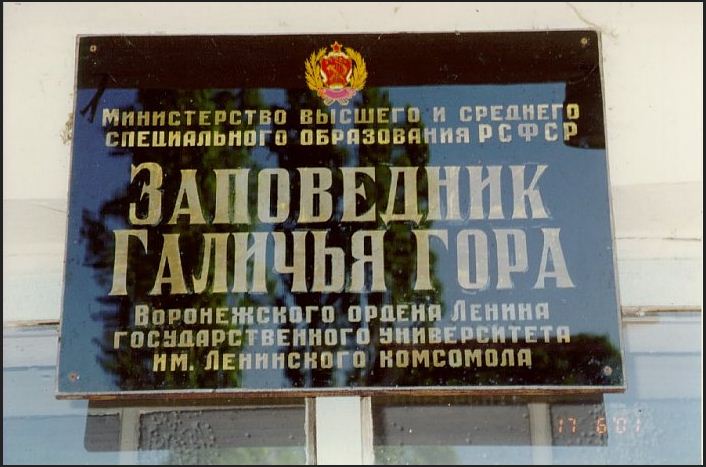 Несмотря на малую площадь,230 гектаров, он широко известен в нашей стране и за рубежом. 

Эту известность ему придали произрастающие в урочищах заповедника, прежде всего, реликтовые, а также редкие и исчезающие виды растений. 

Нагорные дубравы и березняки, разнотравно-злаковые степи, известняковые скалы подчеркивают особенную красу природы Липецкого края.
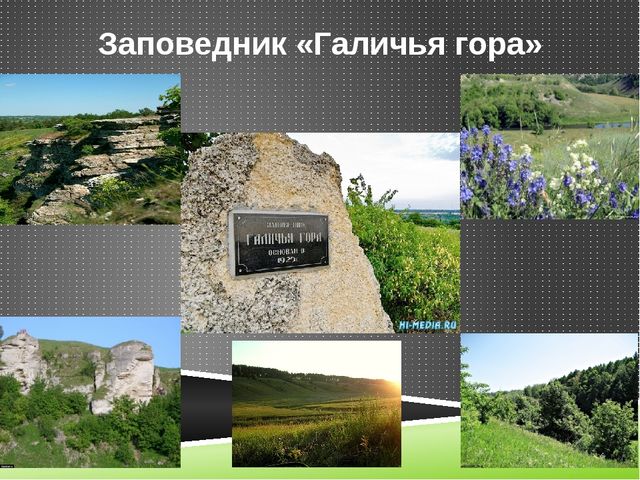 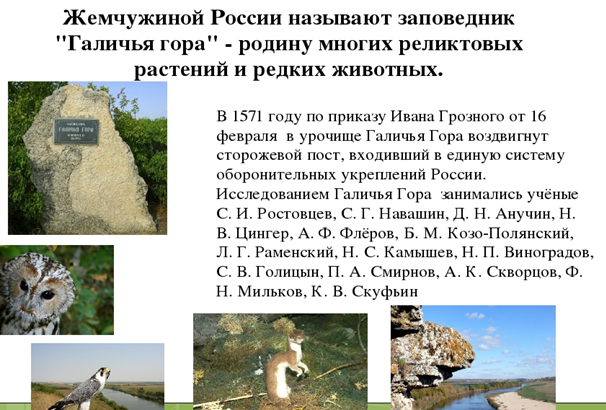 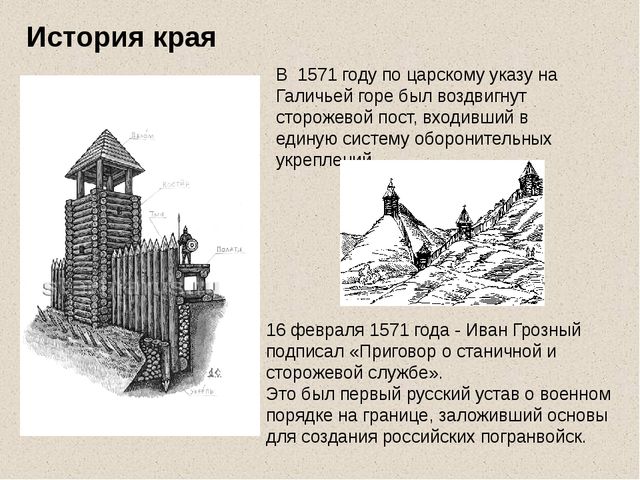 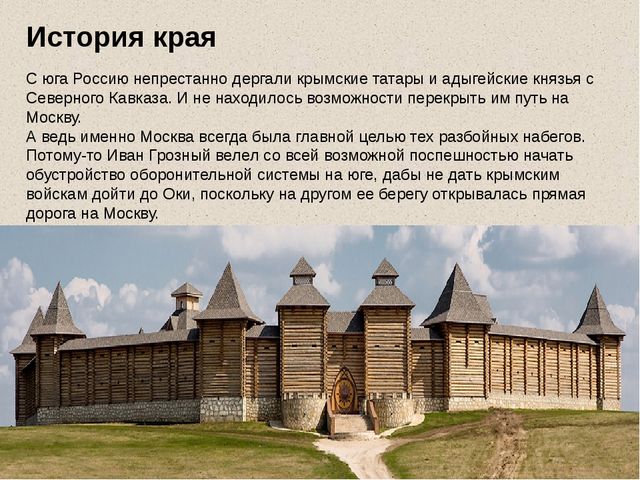 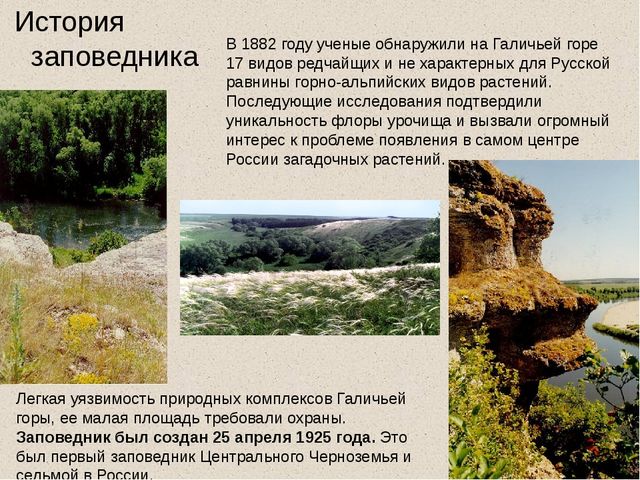 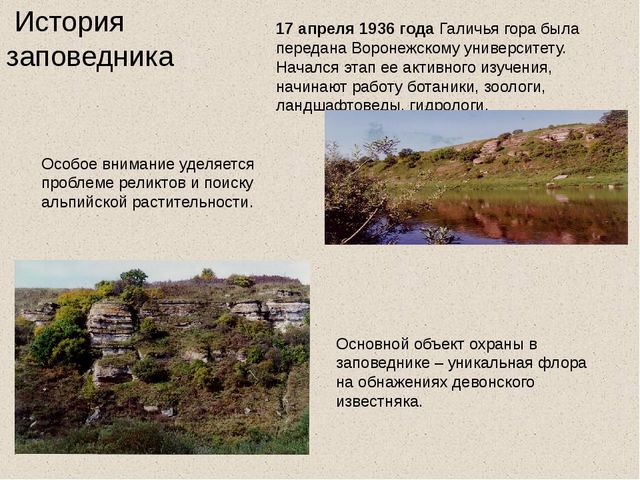 Заповедник образован в 1925 году и состоит из шести разрозненных участков, расположенных друг от друга на расстоянии 20-40 километров в Елецком, Задонском, Краснянском и Липецком районах.
Одно из интереснейших урочищ с редкой флорой – Плющань. 
Иногда её называют « Липецкой Швейцарией». Среди разреженных березняков раскинулись лужайки, напоминающие горный луг.
В Липецком районе располагается следующий участок заповедника «Галичья гора» - урочище Быкова шея . Это единственный на территории области участок ковыльной степной целины.
На правобережье реки Воргол в Елецком районе раскинулись живописные урочища - Воргольские скалы  и Воронов камень , создающие впечатление горного ландшафта.
До настоящего времени заповедник «Галичья гора» остаётся уникальной жемчужиной природы на Русской равнине. Более 1000 видов растений, среди них свыше 60 реликтовых и редких, произрастает на заповедных участках. Сегодня, кроме исследований ботанических, производятся работы по изучению животного мира и другие.
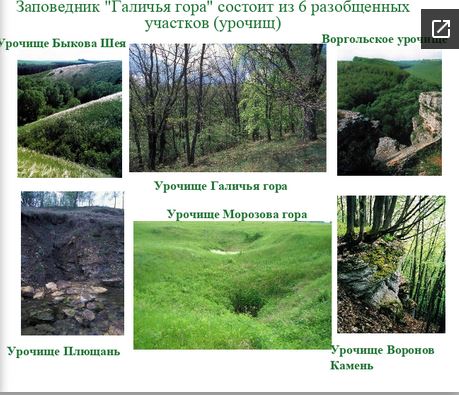 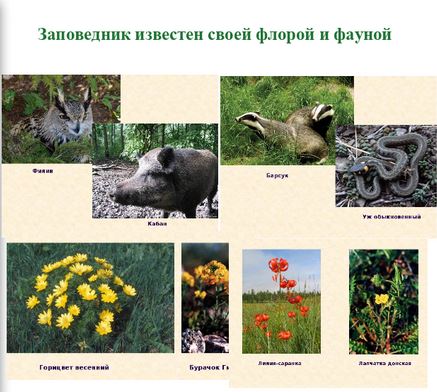 Питомник хищных птиц
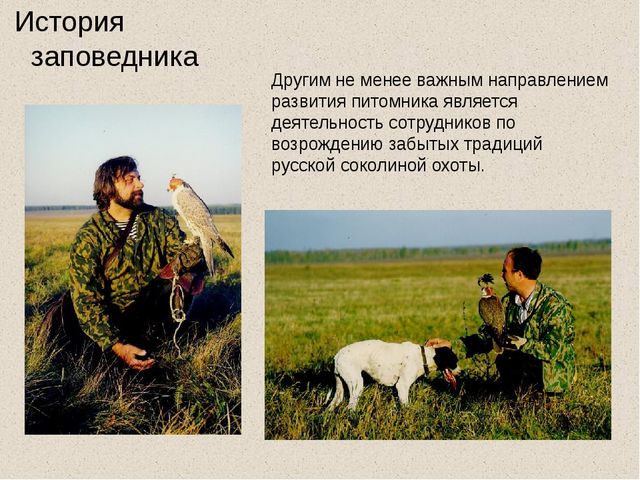 В 1990 году в заповеднике "Галичья гора" был создан питомник редких видов хищных птиц, занесенных в Красную книгу РФ.

 Основной целью его организации является восстановление находящихся под угрозой исчезновения популяций этих птиц.

 В настоящий момент в питомнике содержатся соколы-балобаны, сапсаны, орлы-могильники, беркуты и некоторые другие хищные птицы.
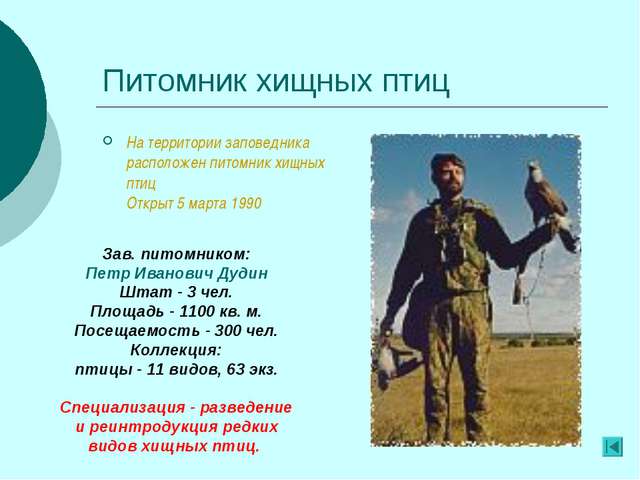 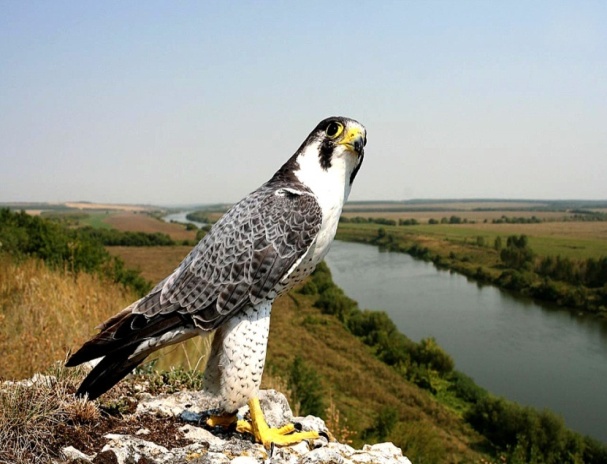 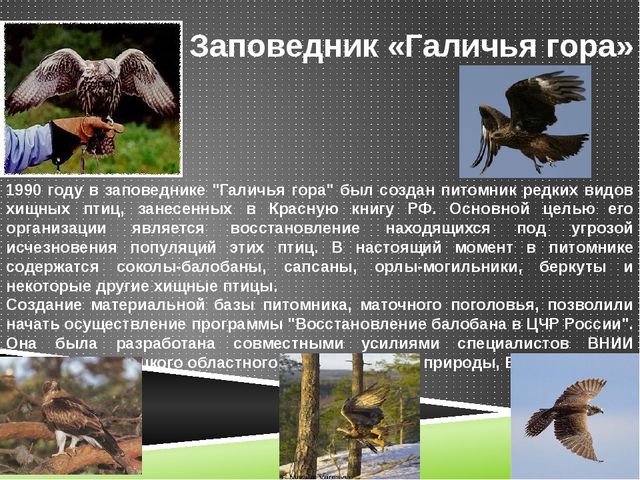 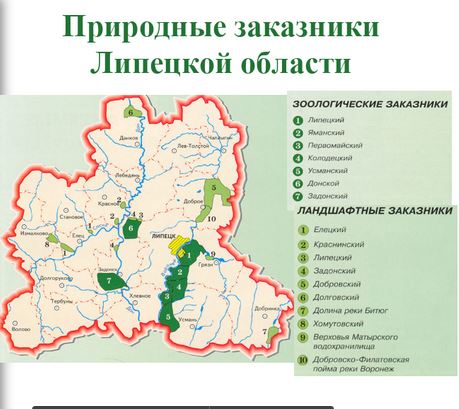 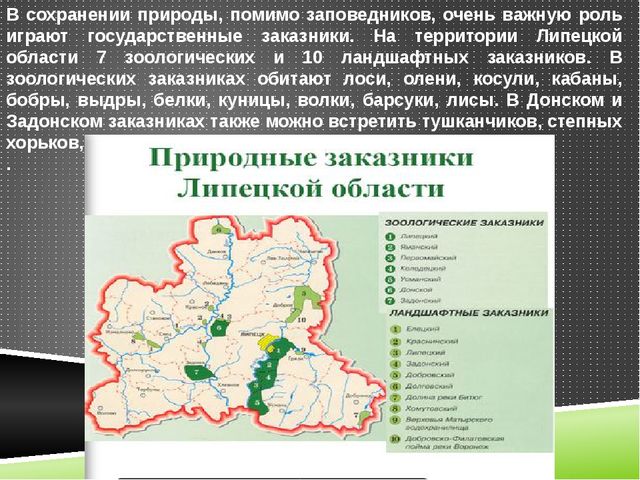 Государственные заказники - это постоянно или временно выделенные в установленном порядке территории, в границах которых обеспечиваются охрана и воспроизводство природных систем и видов их компонентов, представляющих эталонную, научную, историко-культурную, экономическую ценность. 

На территории государственного заказника запрещается любая деятельность, нарушающая экосистемы заказника или угрожающая сохранности объектов, имеющих особую научную или культурную ценность.
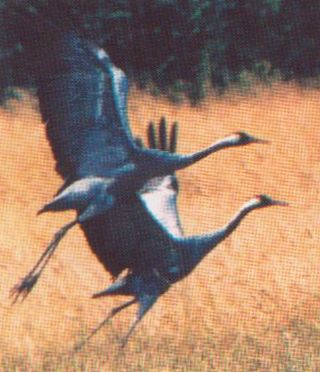 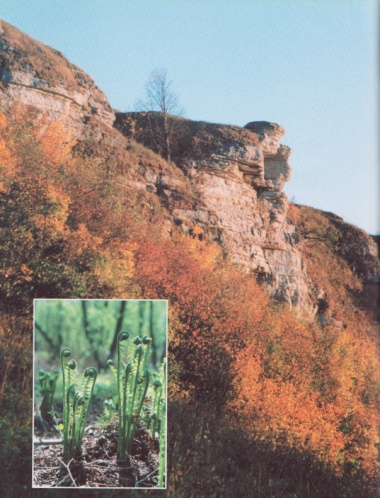 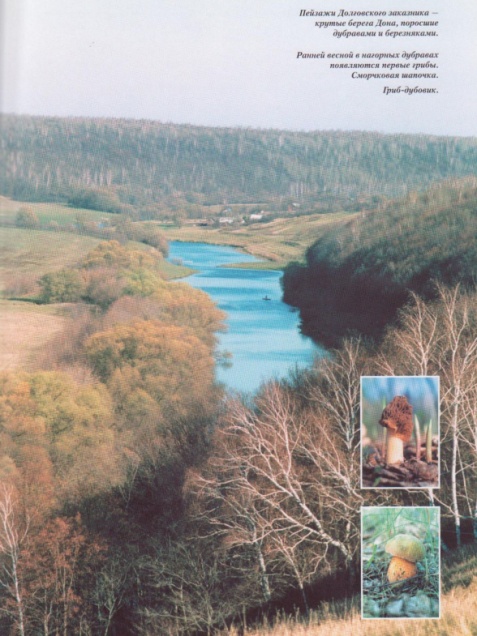 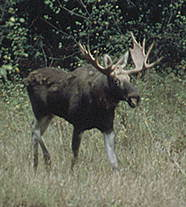 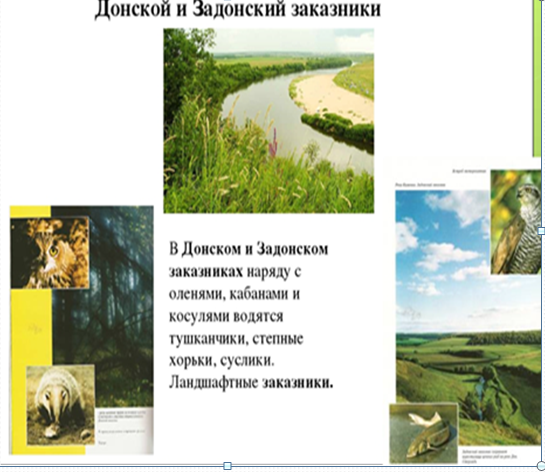 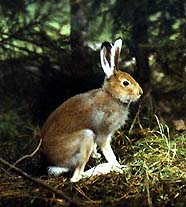 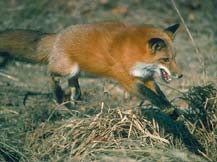 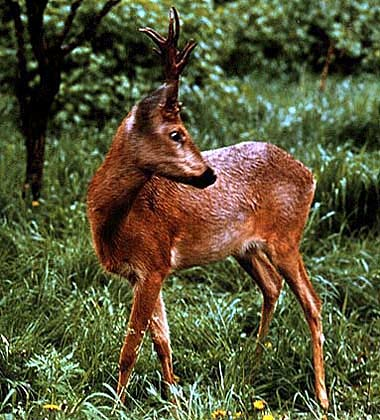 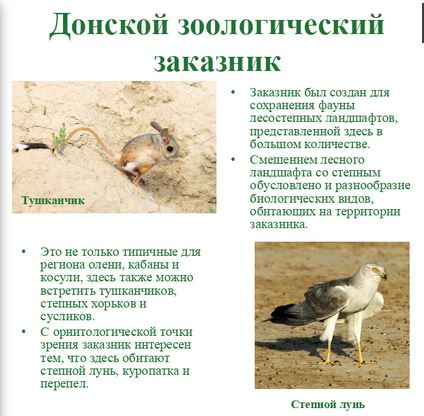 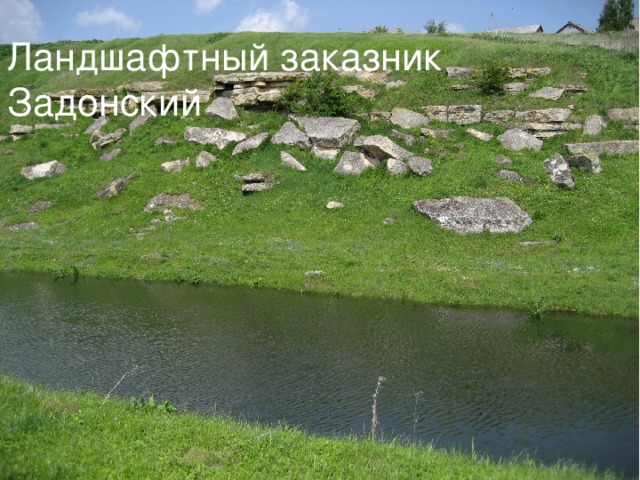 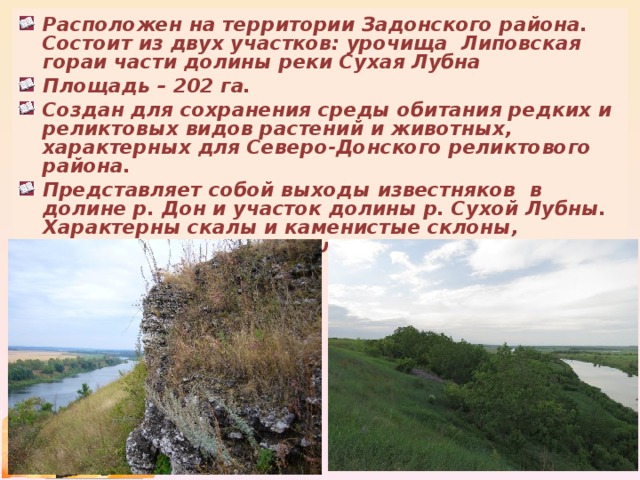 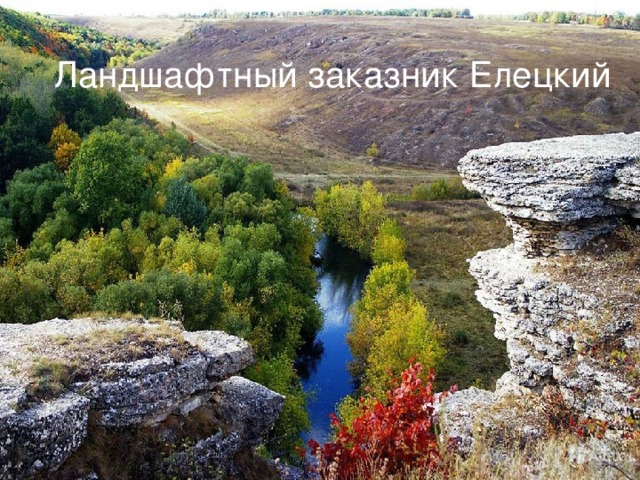 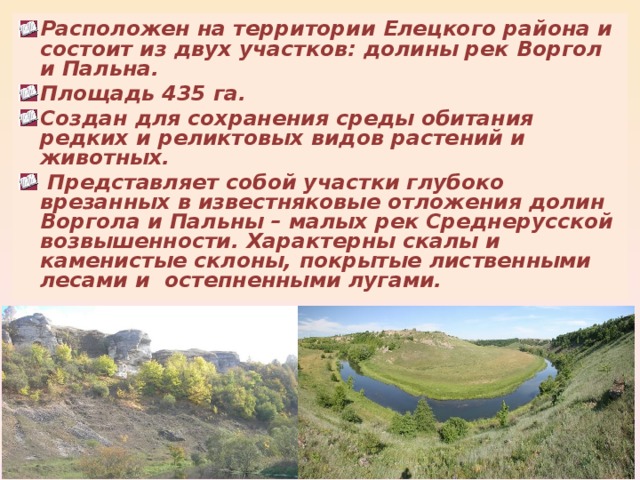 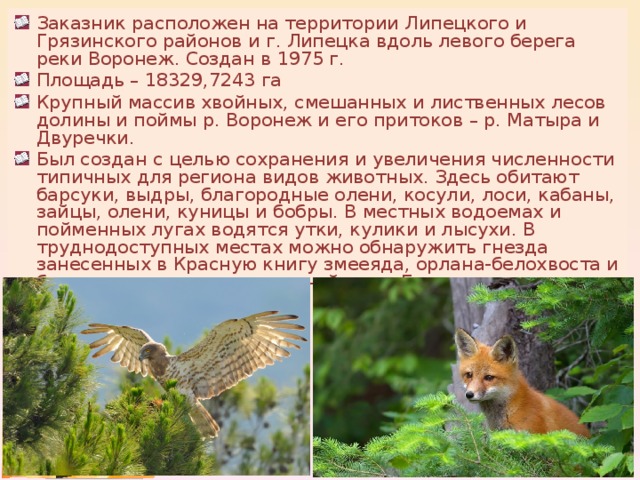 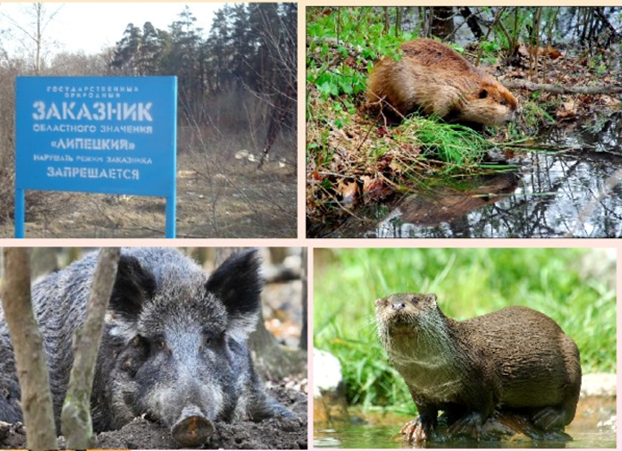 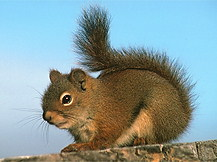 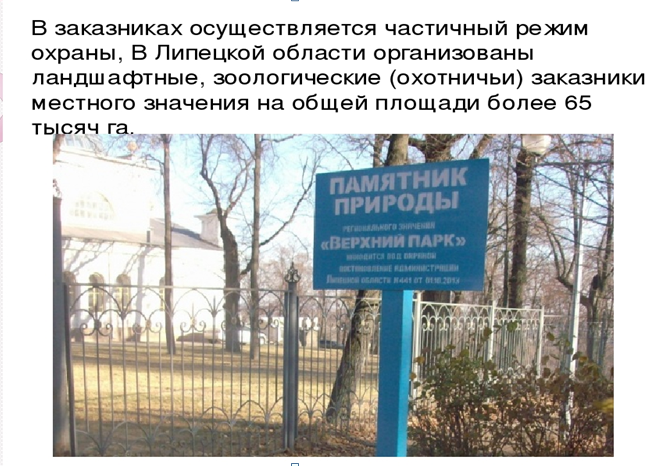 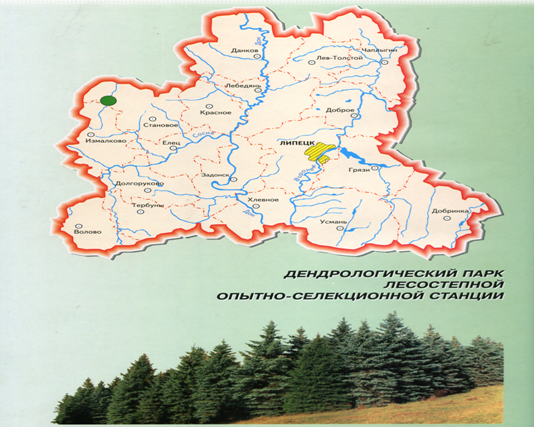 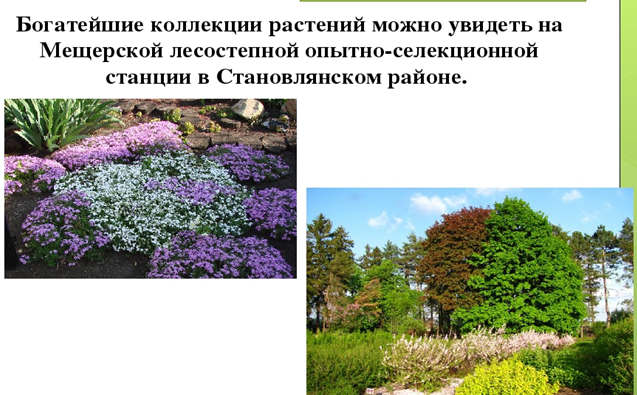 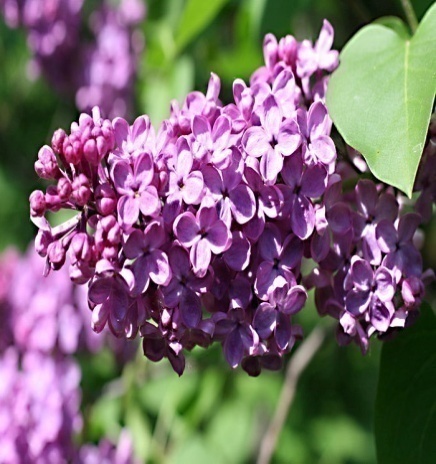 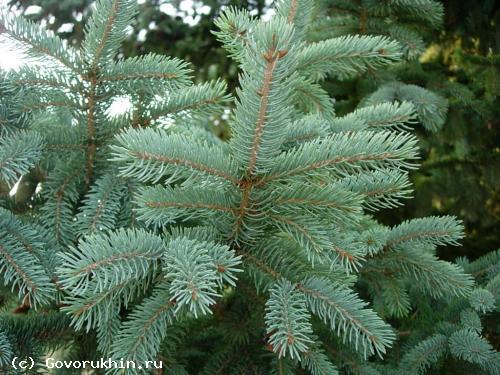 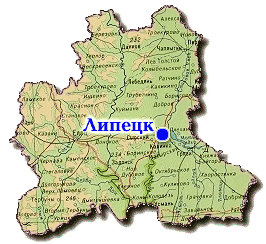 ДЕНДРОЛОГИЧЕСКИЙ ПАРК ЛЕСОСТЕПНОЙ ОПЫТНО-СЕЛЕКЦИОННОЙ СТАНЦИИ
Дендрология —раздел ботаники, изучающий древесные растения (деревья и кустарники).

Дендрологический парк – особые природоохранные организации, где в целях сохранения разнообразия и обогащения растительного мира  создаются специальные живые коллекции деревьев и кустарников, произрастающих как в данной местности, так и на других континентах.
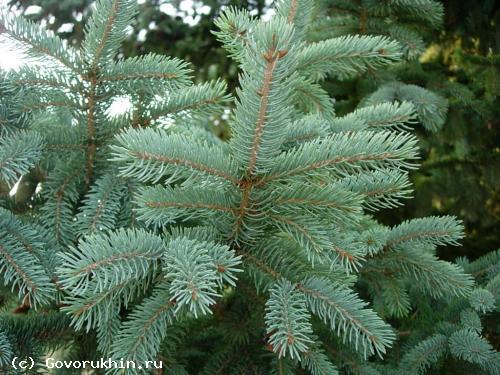 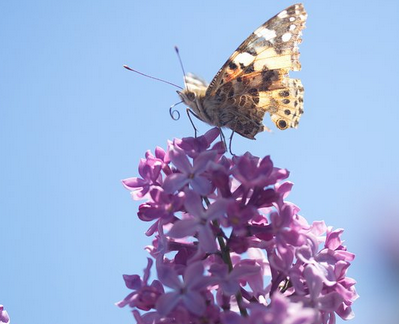 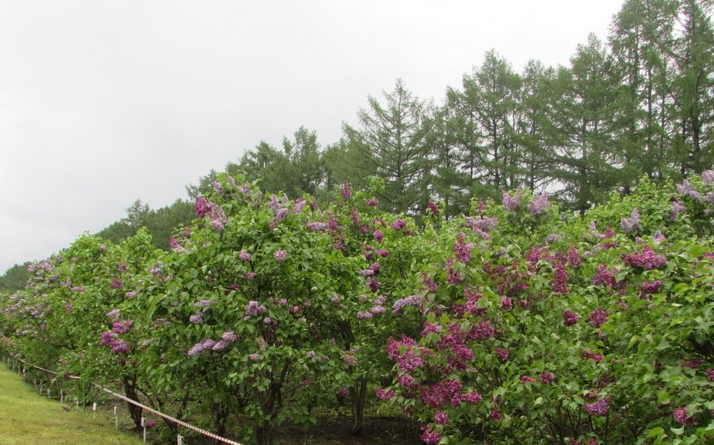 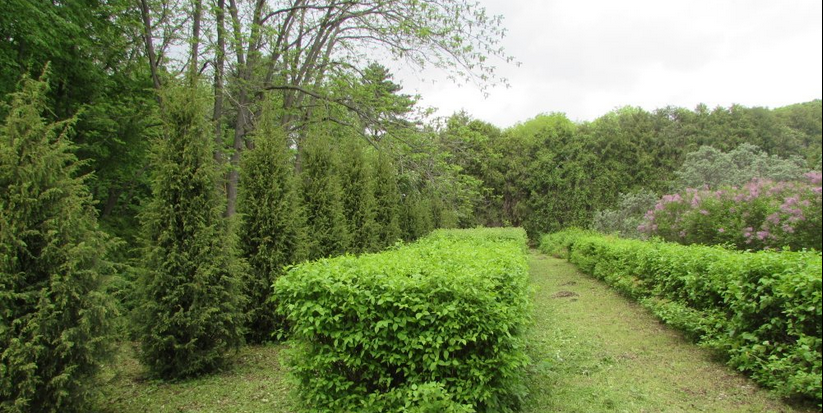 Дендрологический парк
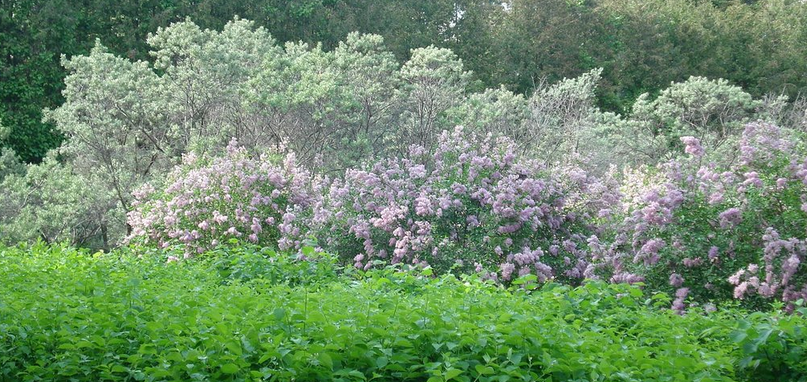 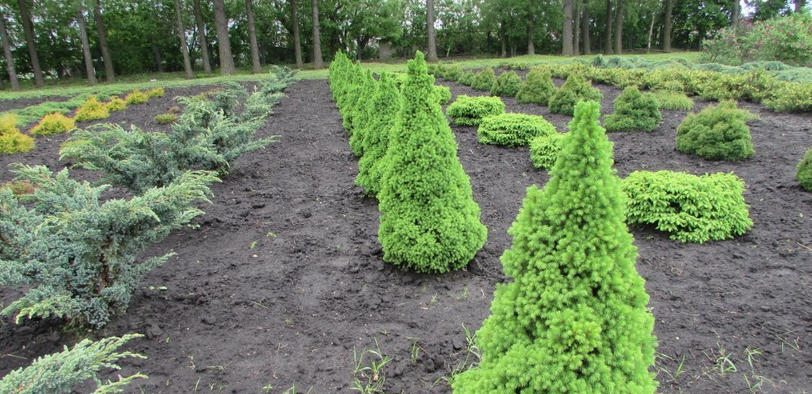 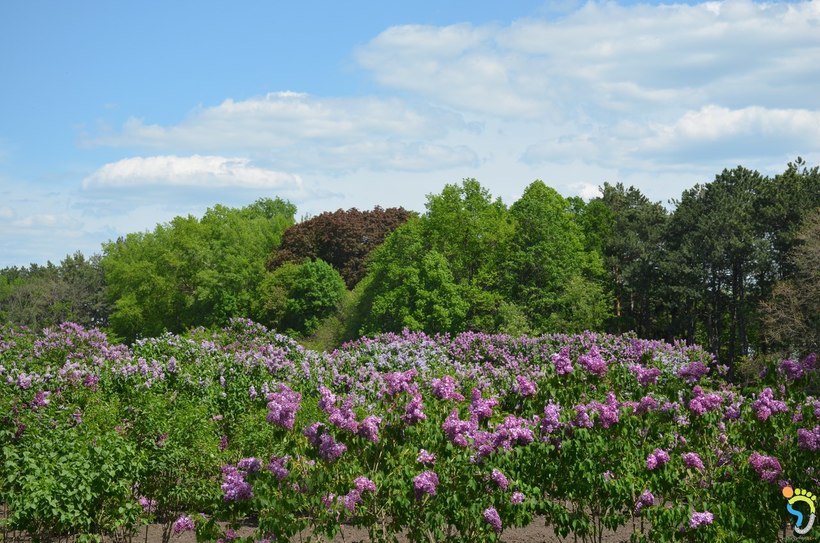 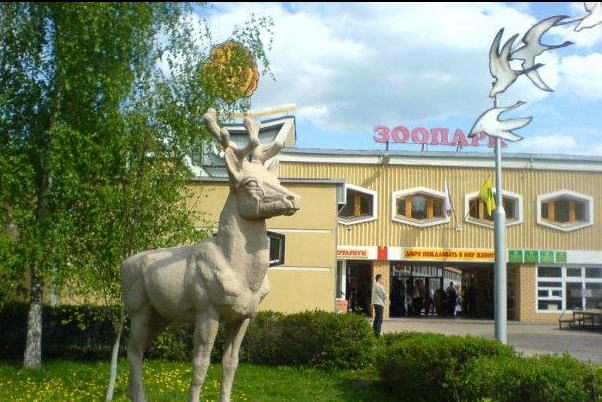 Липецкий зоопарк находится в Нижнем парке Липецка. 
Основан 6 ноября 1973 года.
На площади более четырёх гектаров размещено более 3500 экземпляров животных и птиц. 
Представлено более 300 видов, 43 вида животных зоопарка занесены в международную Красную книгу, 20 видов в Красную книгу России, и ещё 20 охраняются в Липецкой области.

В зоопарке имеются аквариум, террариум.
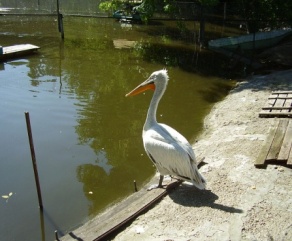 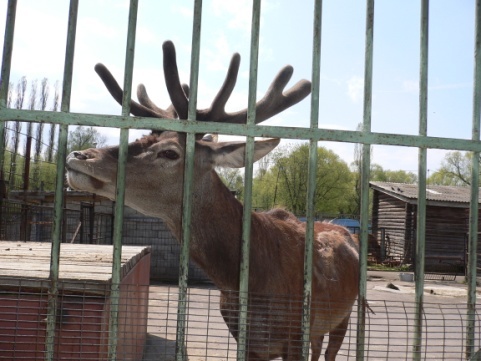 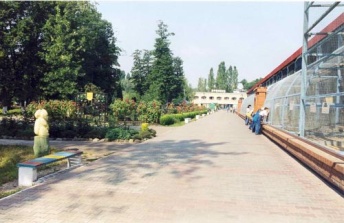 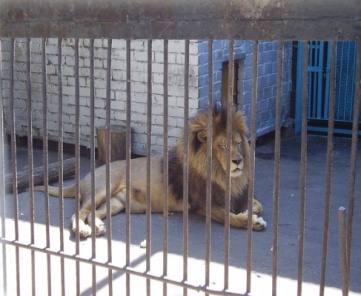 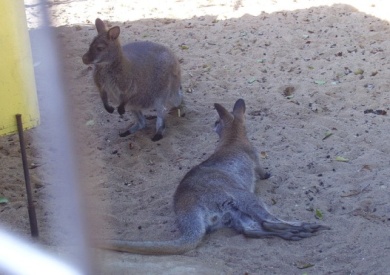 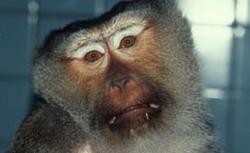 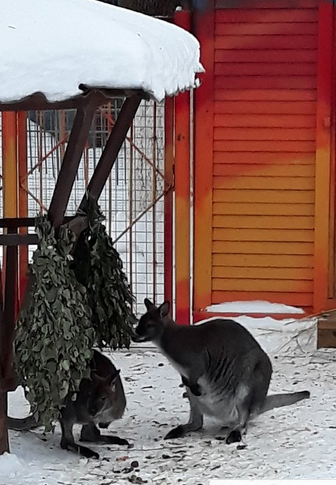 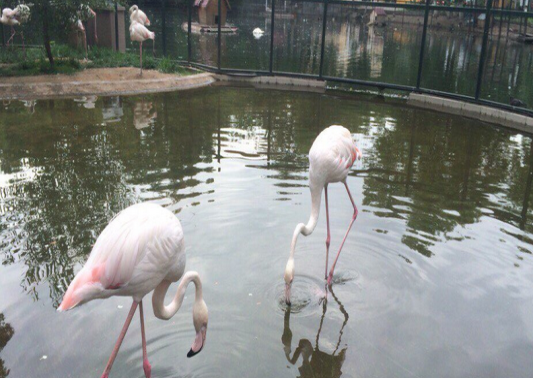 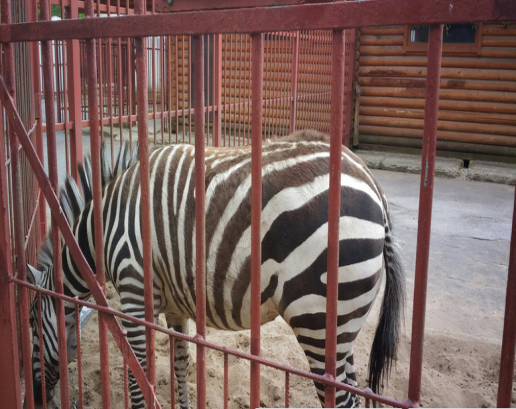 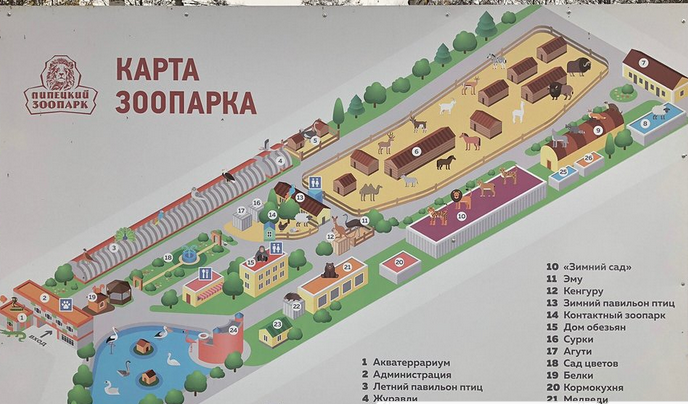 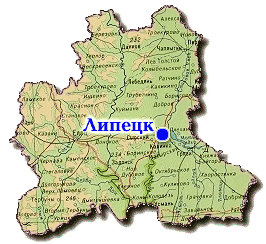 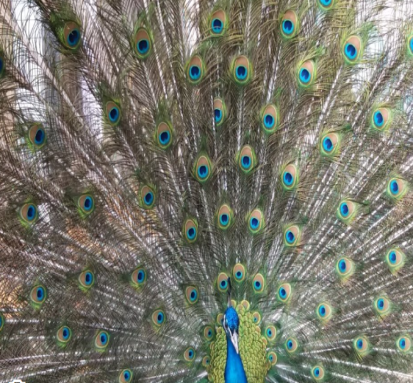 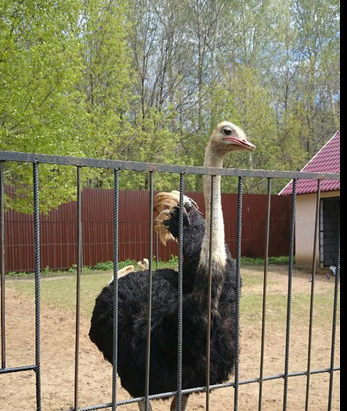 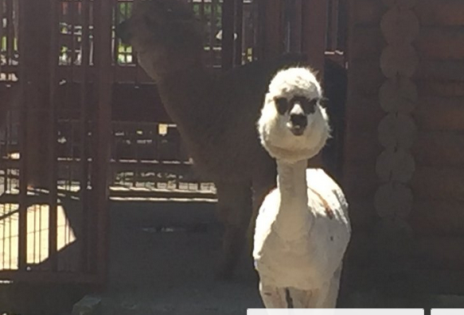 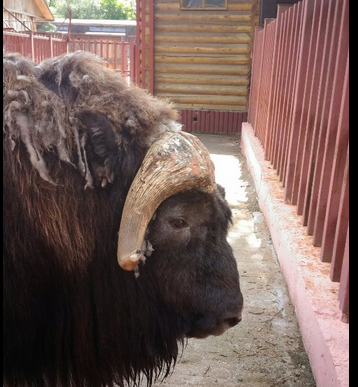 Задания
1. Составьте фоторепортаж об удивительных уголках природы Липецкого края.

2. Сделайте рекламу заповедным зонам Липецкой области.
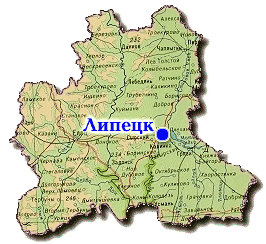 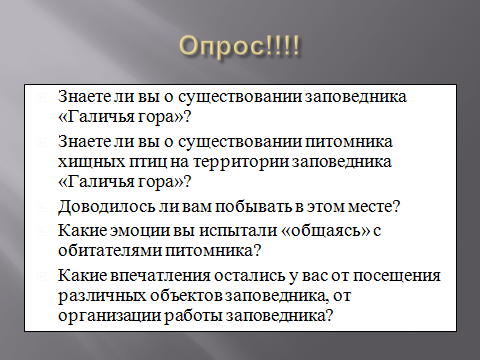